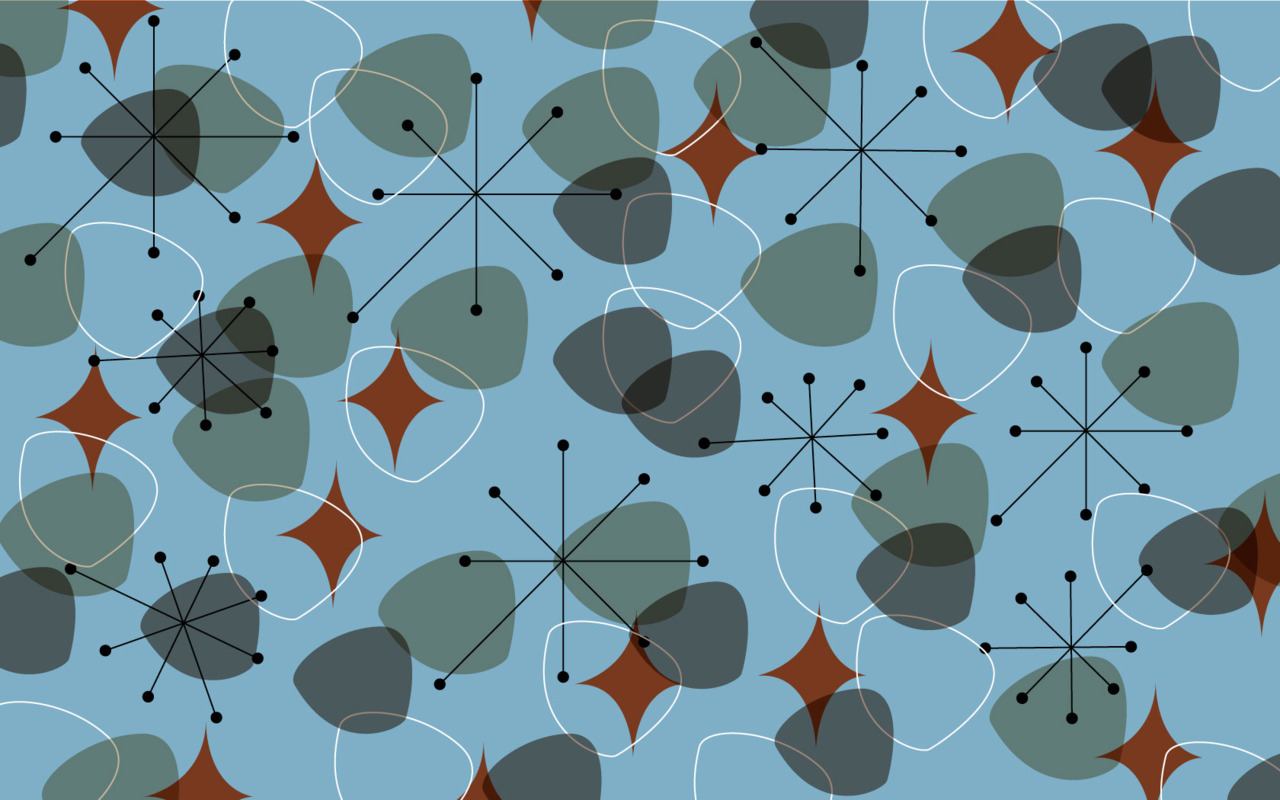 Illinois Odyssey of the Mind Five Secrets for Becoming a Great COACH
J. Mourey | Illinois Odyssey
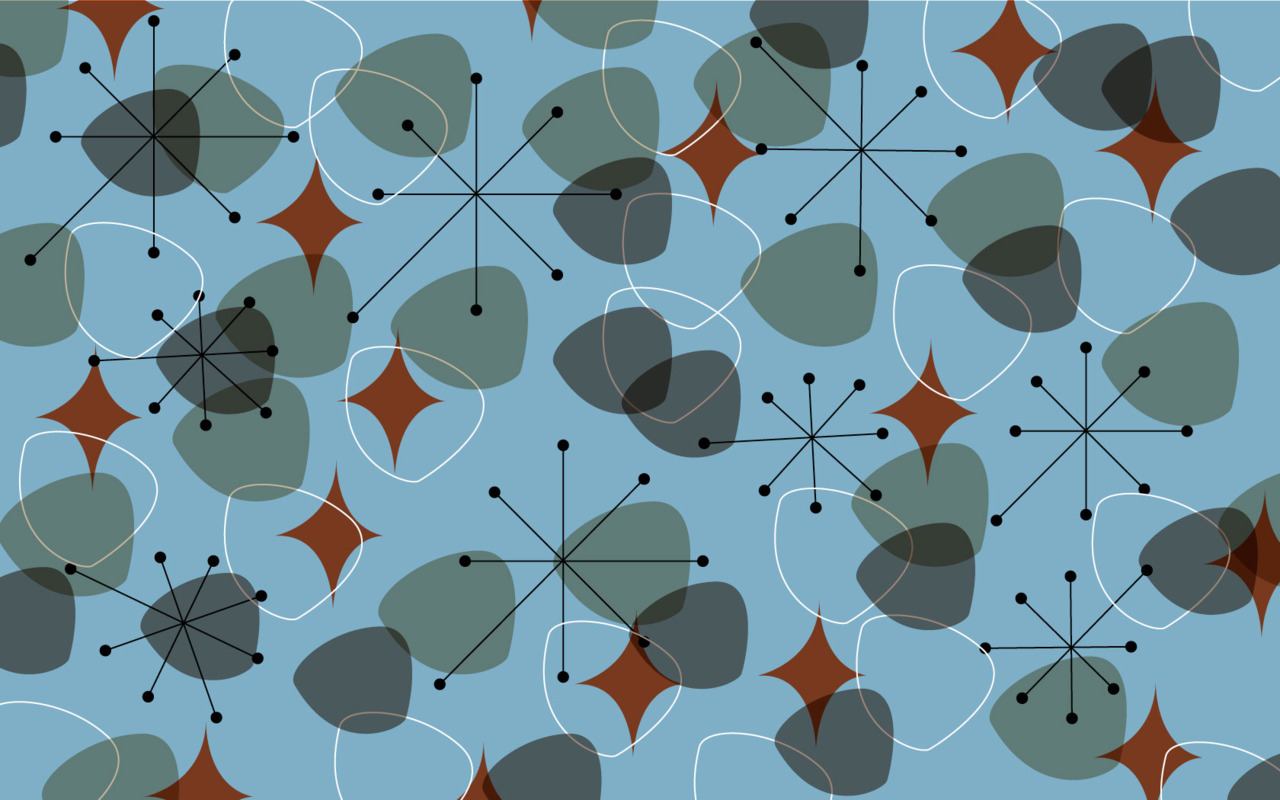 COACH
oordinating with the team and keeping them on track
rienting teams to the program: Sponto, Style, rules
sking the *RIGHT* questions of the team
ommunicating with parents, school, Odyssey, etc.
ands off the solution! 
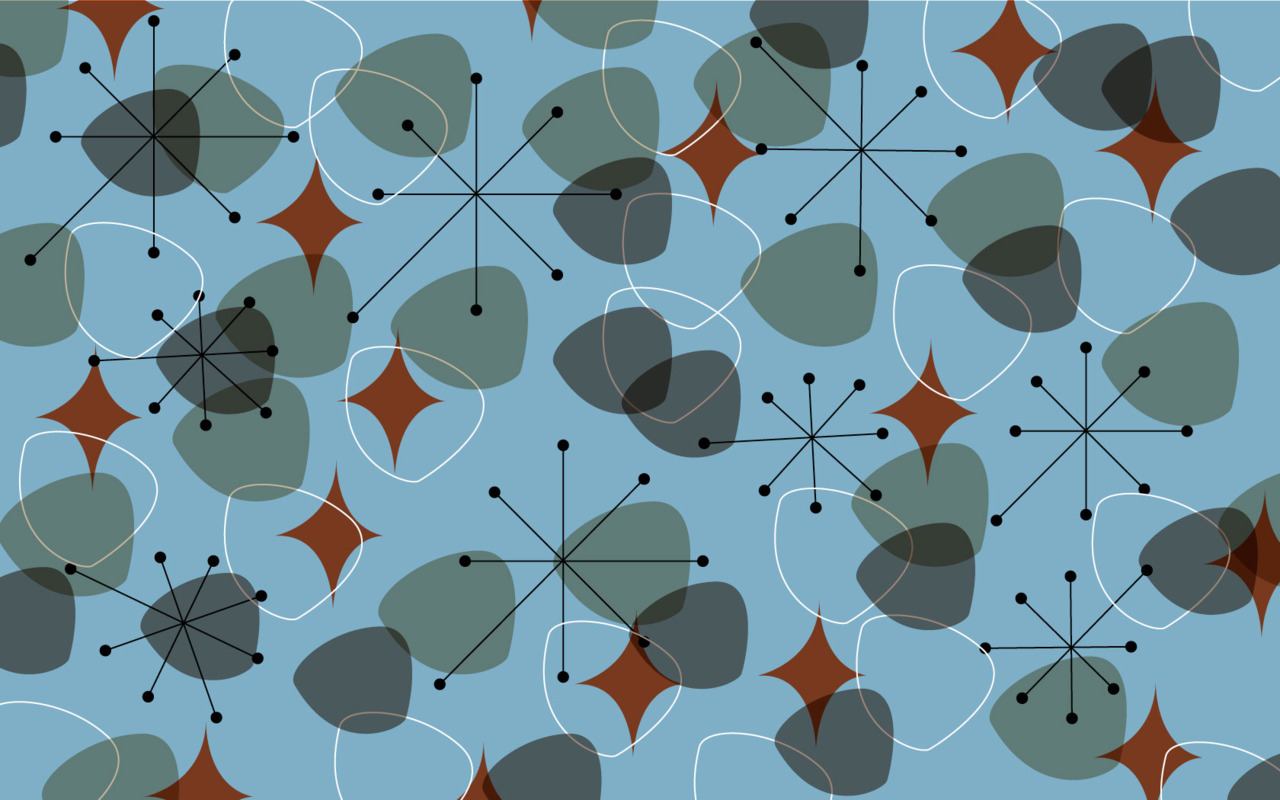 COACH
oordinating with the team and keeping them on track
rienting teams to the program: Sponto, Style, rules
sking the *RIGHT* questions of the team
ommunicating with parents, school, Odyssey, etc.
ands off the solution! 
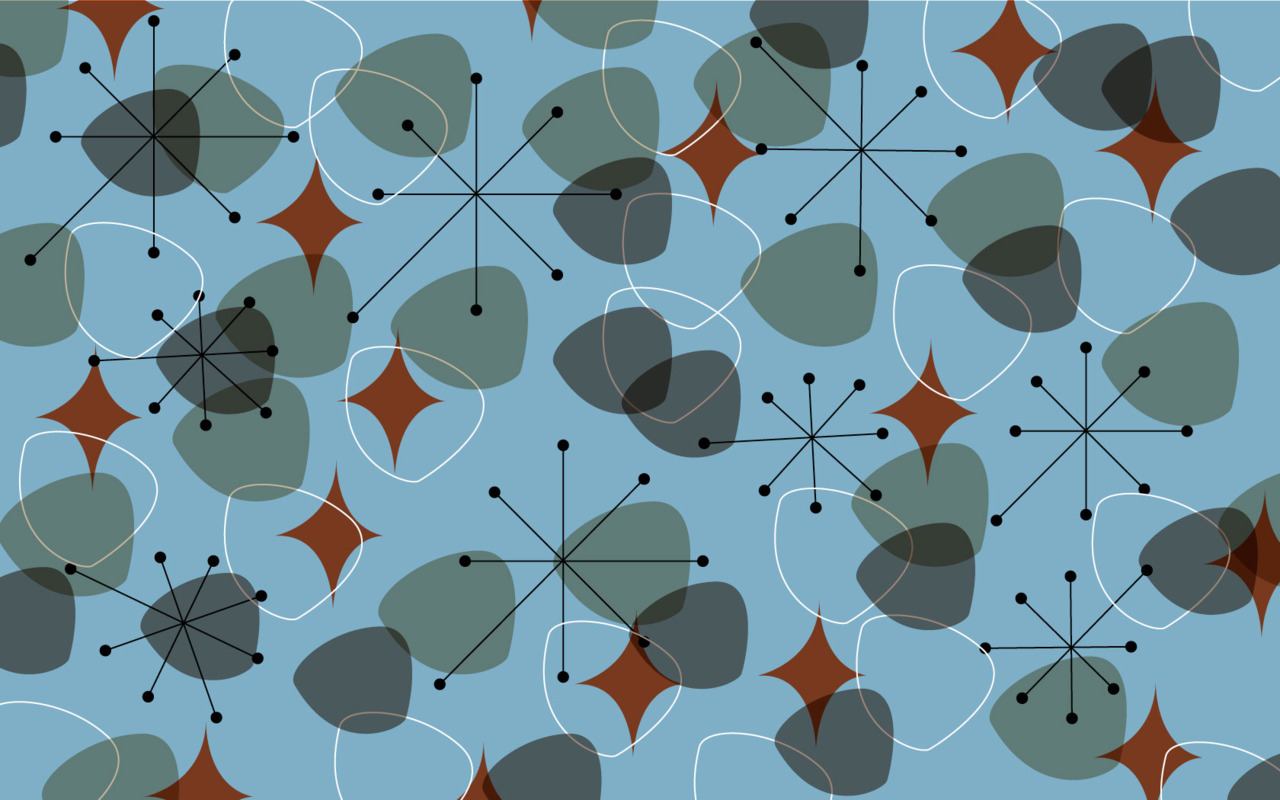 Coordinating the Team
BEFORE YOU DO ANYTHING…
Make sure you (or your school) have (has) registered with CCI: www.odysseyofthemind.com
One membership permits one team per problem per division – extremely affordable!
You also need to register with your association (see your association’s website for details) 

SCHEDULING, MEETING TIMES, & EXPECTATIONS…
Students and parents need to know that Odyssey is not like other school programs
The time commitment is equal to or greater than that of sports (as a comparison)
Students may often meet after school, during school, and even on weekends
The group needs to agree on how often and when they will meet
Note that meetings may increase in frequency and duration closer to competition day
Association competition weekend and World Finals should be checked for availability
Attendance should be kept and rules regarding # of missed meetings may need to be in play
It’s a good idea to have a “Team Contract” that students *and* parents sign
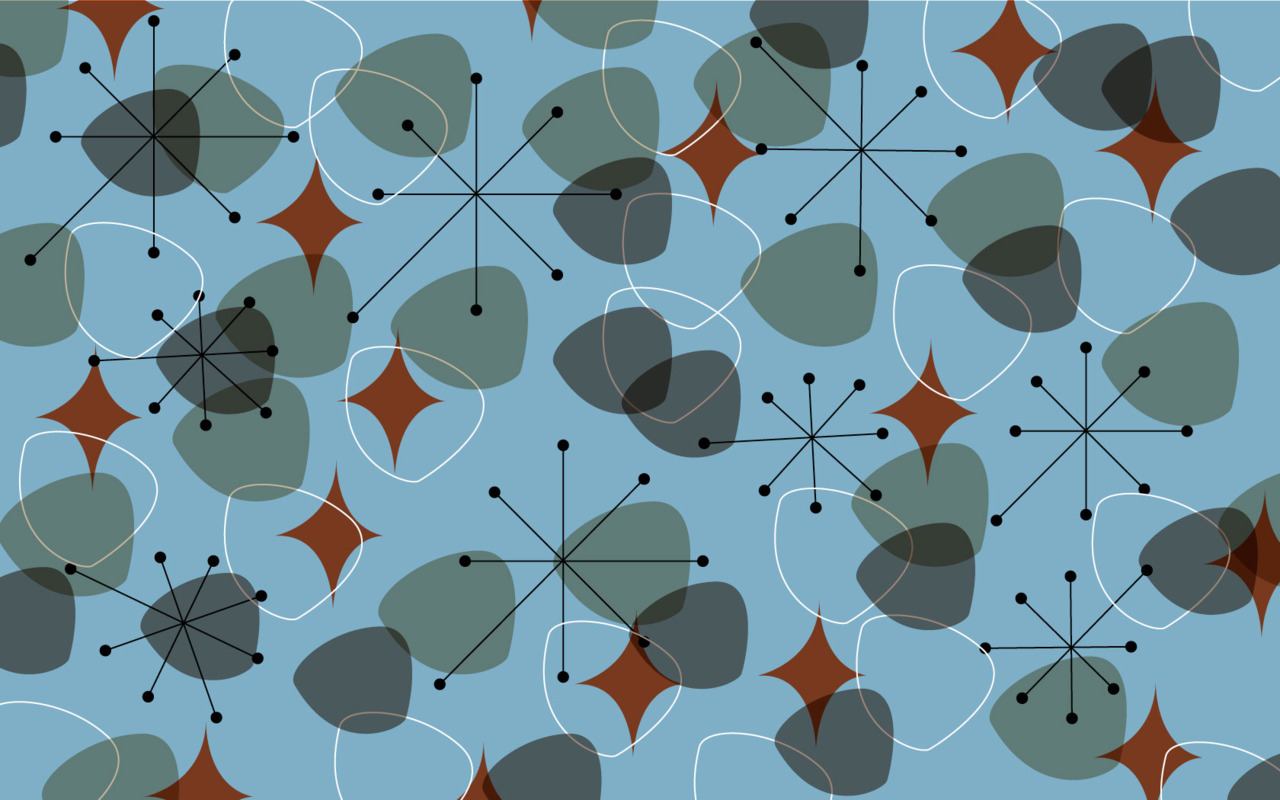 Coordinating the Team
TIMELINE OF PROGRESS…
Starting out, you want the students to familiarize themselves with the Long-Term problem
You can make it a game: what is required, what has the most points, what cannot be done, etc.
Students should know their Long-Term problem inside and out
Typically, the process follows a format like the one below:

	Read problem  Brainstorm  Discuss solutions  Select solution  

	Create solution (write sketch, build structure, etc.)  Practice solution 

	Perfect/alter solution  Go to competition!

To avoid crunch time, it’s helpful to encourage a deadline well before competition day
At that point in time, everything should be finished for the team’s Long-Term solution
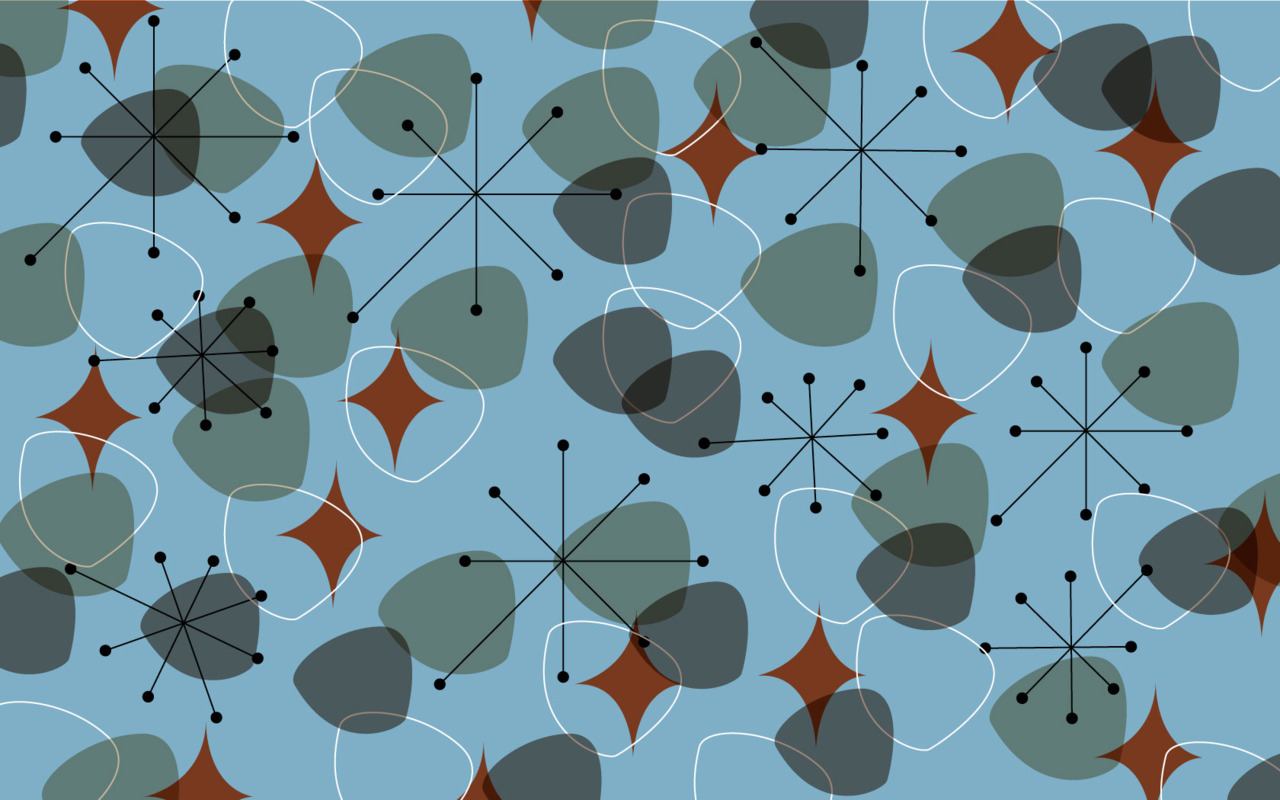 Coordinating the Team
THE DEVIL IS IN THE DETAILS
It is also your responsibility to order shirts and pins for your teams
Each state/association handles this differently, so check your association website for details
At your association competition and at World Finals, YOU are the person in charge
It is important to communicate this in advance to parents and team members
This is also a good thing to include in your “Team Contract” so people are aware

THE ADULT IN THE ROOM
Kids will be kids, from kindergarten all the way through to college
As the adult in the room, you have the additional responsibility of fostering a positive vibe
Dealing with and settling personality conflicts may take place
Remember that part of the learning of the program involves socializing and team work
Treat these episodes as “learning moments” or “teachable moments” when they arise
Odyssey teams often form lifelong friendships, so keep this in mind, as well
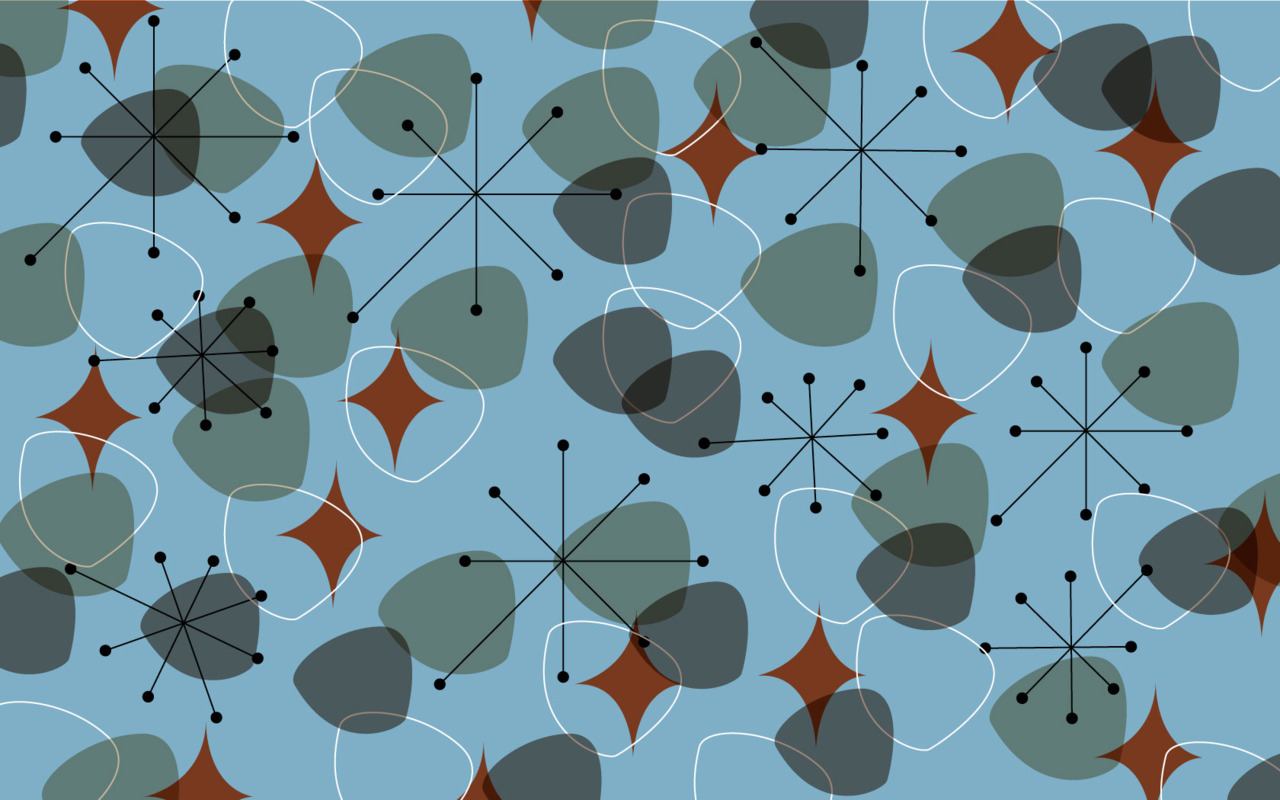 Coordinating the Team
PAPERWORK, PAPERWORK, PAPERWORK
As the responsible adult, it is also wise to remind teams about required paperwork:
Cost forms
Style
Required lists (specific to each problem)
Outside Assistance forms
Multiple copies of each should be made and packets assembled
It is often wise to keep the packets in separate areas so that if one is lost, another is available
“Media release forms” are often required at competitions, as well (turned it at registration)
World Finals-specific paperwork can be completed entirely by the coach and more of this process is being moved to an online system to ease the burden of paperwork
When in doubt, ask your Association Director or CCI (www.odysseyofthemind.com)
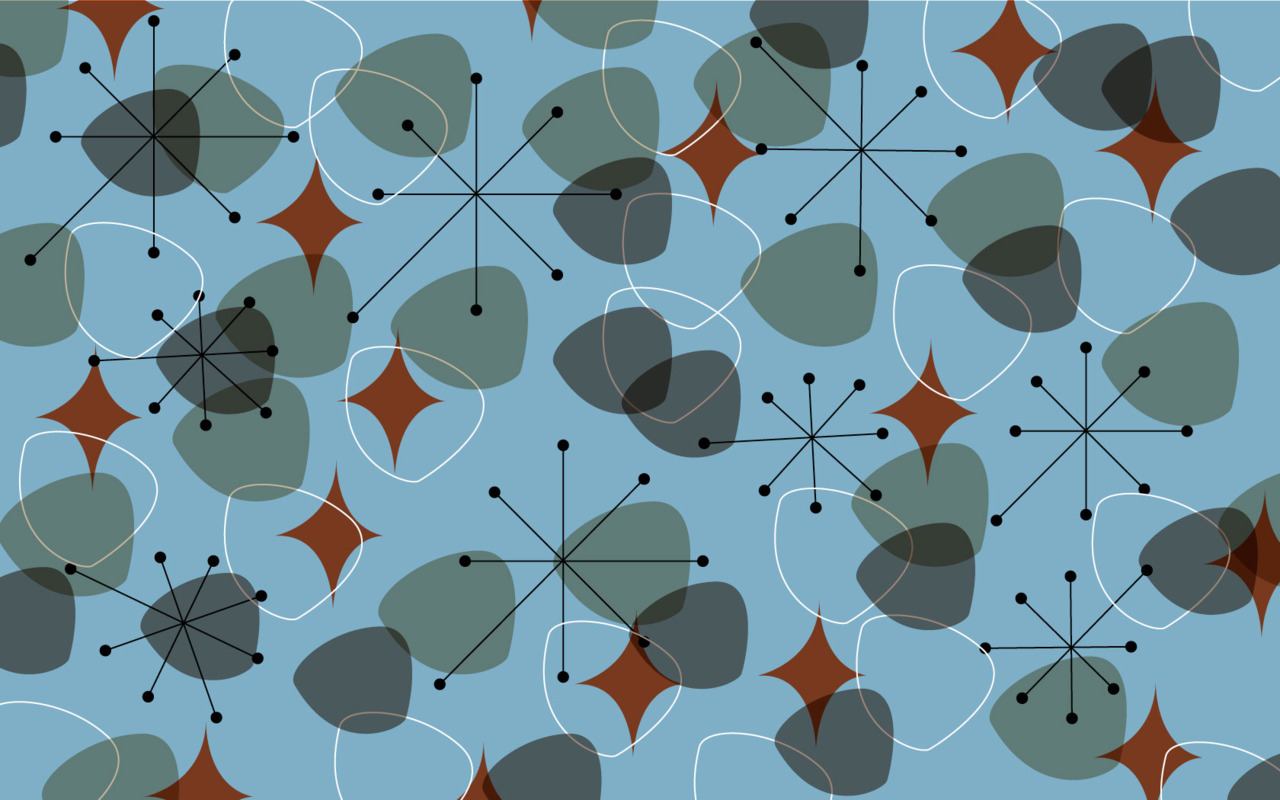 COACH
oordinating with the team and keeping them on track
rienting teams to the program: Sponto, Style, rules
sking the *RIGHT* questions of the team
ommunicating with parents, school, Odyssey, etc.
ands off the solution! 
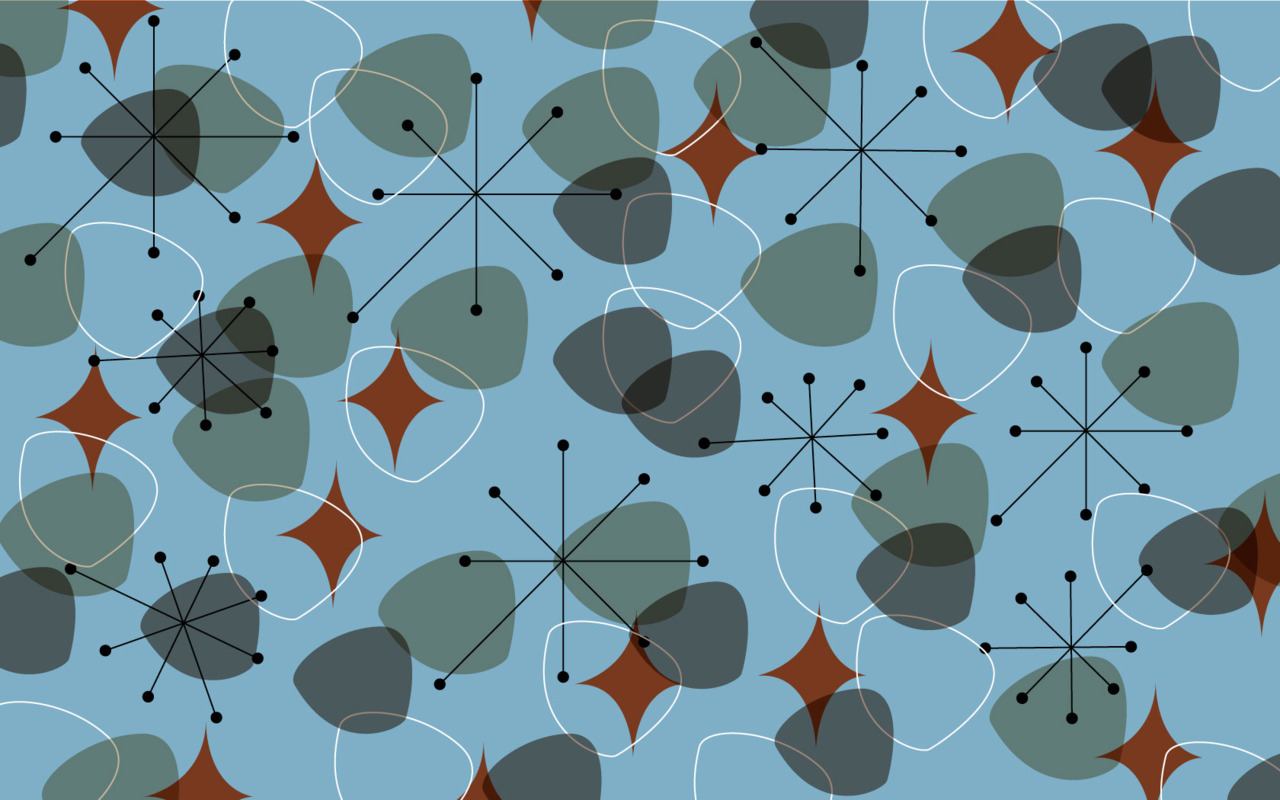 Orienting Teams to the Program
YOU CAN’T SUCCEED AT WHAT YOU DO NOT KNOW
All team members should be required to read the Program Guide (www.odysseyofthemind.com)
The Program Guide specifies all general rules about the program
Knowing the Program Guide will prevent unnecessary penalties and lead to better solutions

LONG-TERM, SPONTANEOUS, & STYLE…
These are the three components of the program
Students should know what each one is, where the points are, and the philosphy of each
Long-Term (the “steak”) – where most of the points are, the focus of the team’s attention
Spontaneous (the “veggies”) – 2nd-most important, teams can and should practice “Sponto”
Style (the “garnish”) – 3rd-most important, permits teams to give their unique ‘flair’ to solution

NOTE: The trickiest thing about STYLE is that a team CANNOT asked to be scored for something on style if that  element is already 
             being scored in the Long-Term scoring rubric.  The close 2nd is that teams often DO NOT understand what Style is – give 
             them a Warhol, Beach Boys, or Beatles: you know when you see/hear it.  Lastly, Style elements should reinforce each other!
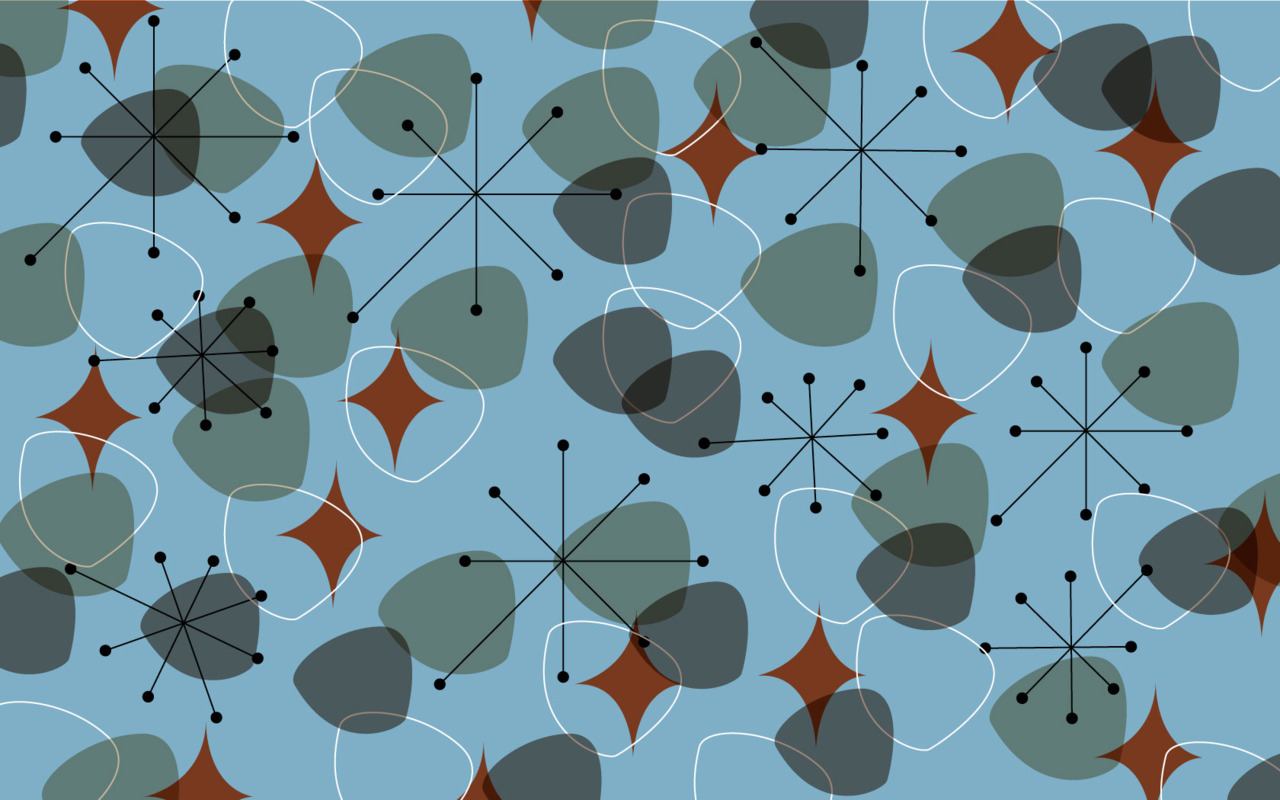 Orienting Teams to the Program
BUDGETING AND FUNDRAISING
Odyssey has a “Cost Limit” for each Long-Term problem (specified in the problem itself)
This keeps the playing field fair for everyone, regardless of their school’s resources
This also encourages creativity – how can you use cheap materials to make beautiful props, sets
Teams should be reminded of their budget
If the team should advance to World Finals, there will be costs associated with attending
Most teams start fundraising early, even before they know they will attend World Finals
Many schools have accounts that let this fundraising money roll over to future years
Let parents know the potential costs up front so they can help fundraise and generate ideas
It is 100% acceptable and encouraged to seek local sponsors for your team – it’s a tax write-off!

TASK MASTER AND RULE FOLLOWER
You are permitted to remind teams of the program’s rules – this helps keep them on track
As an educator/mentor, it is also okay for you to remind them to get their work done (…you just cannot tell them what to do, specifically – more on this later)
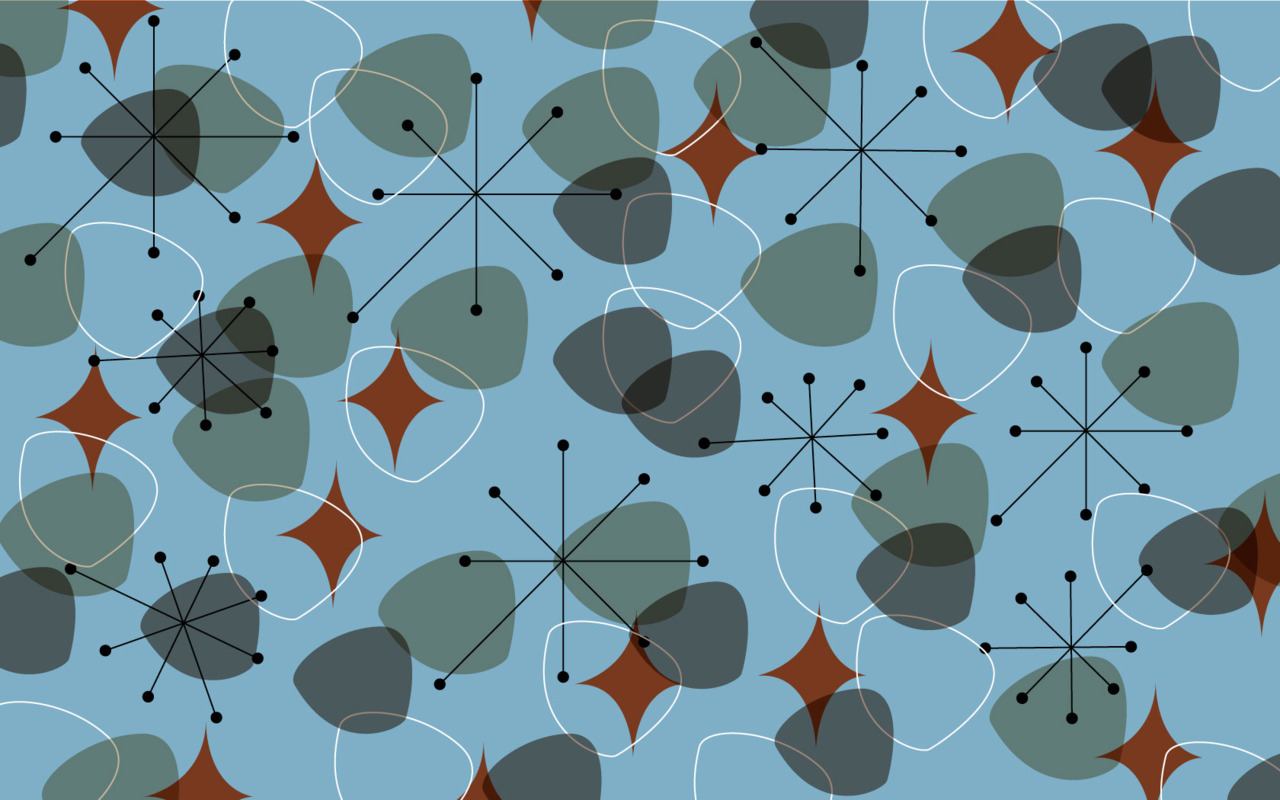 COACH
oordinating with the team and keeping them on track
rienting teams to the program: Sponto, Style, rules
sking the *RIGHT* questions of the team
ommunicating with parents, school, Odyssey, etc.
ands off the solution! 
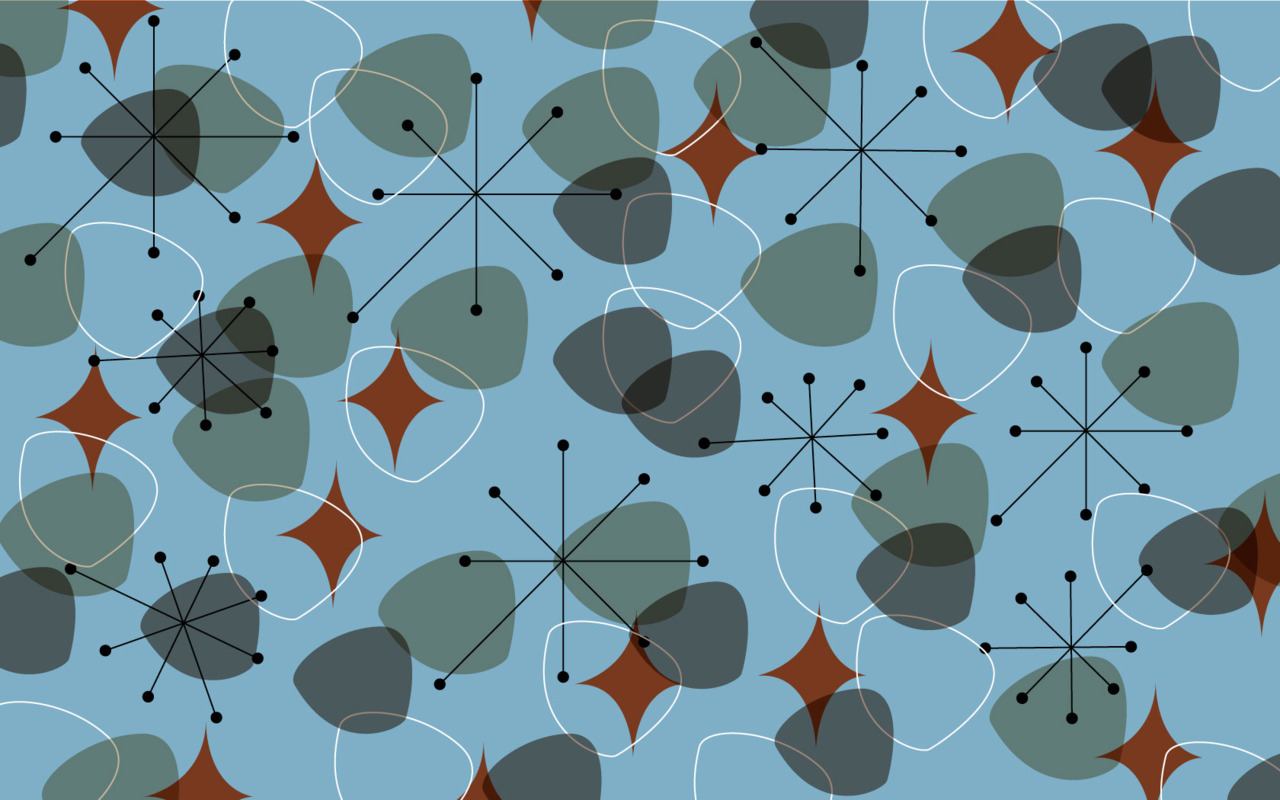 Asking the *RIGHT* Questions
PART OF THE LEARNING IN ODYSSEY: KNOWING WHERE THE POINTS ARE
In life, we are often evaluated using formal rubrics within organizations, educational programs
The same is true in Odyssey: the judges/officials follow rubrics *that are given to the team!*
The “Scoring” section of each Long-Term problem outlines how teams will be rated
It is okay, normal, and good to direct the team’s attention to these scoring guidelines
There is an important life lesson on delivering upon what is expected and outlined for you!
Something that may be insanely creative or cool but that does specifically address the scoring elements may not be something the team wants to include – they have to come to this realization on their own or choose to take the risk, but you can remind them of scoring!

HOW DO I ASK THE *RIGHT* QUESTION WITH RESPECT TO SCORING?
“Do you think this idea satisfies the scoring requirement as outlined in the problem?”
“Is this element the best in can possibly be with respect to what the problem is looking for?”
“How can you potentially improve this element to ensure you will obtain maximum points?”
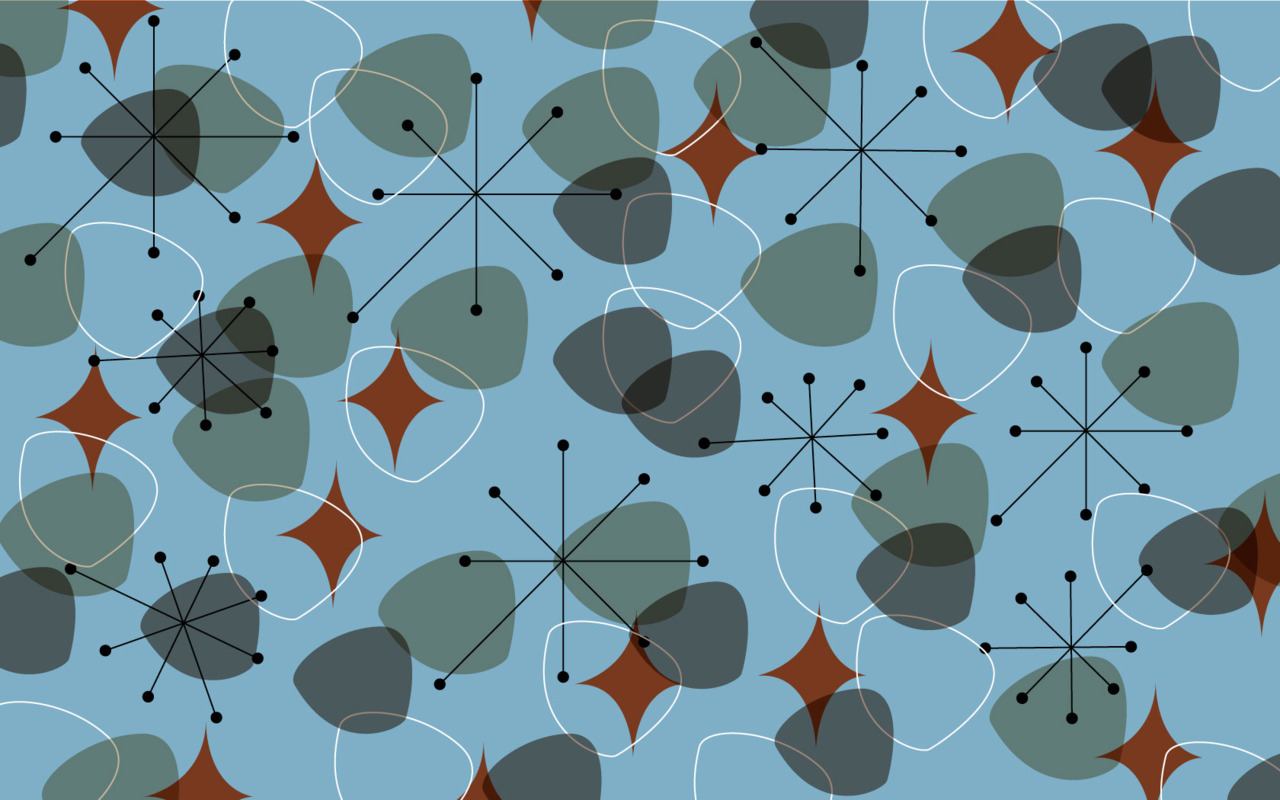 Asking the *RIGHT* Questions
A BRIEF ASIDE…
Points are awesome with respect to winning the competition, however…
We recognize in Odyssey that ‘winning a competition’ isn’t really everyone’s goal
Sometimes the most creative solutions are the riskiest solutions, and those don’t always work
However, Odyssey likes to reward creative problem solving and risk taking
Thus, we have a special award called the Ranatra Fusca Award
Ranatra Fusca awards extremely creative, risky solutions that defy what would be expected

NOTE: Although a great honor to receive a Ranatra, we would all probably agree that a solution that is both highly creative/risky AND that gets the job done is better than one that is just highly creative/risky but ineffective.

The academic definition of creativity incorporates: Novelty AND Appropriateness
	Therefore, we consider 1) Originality, 2) Uniqueness, 3) Usefulness, and 4) Effectiveness when     
                  assessing creativity. A creative idea isn’t just original; it also gets the job done (or attempts to)
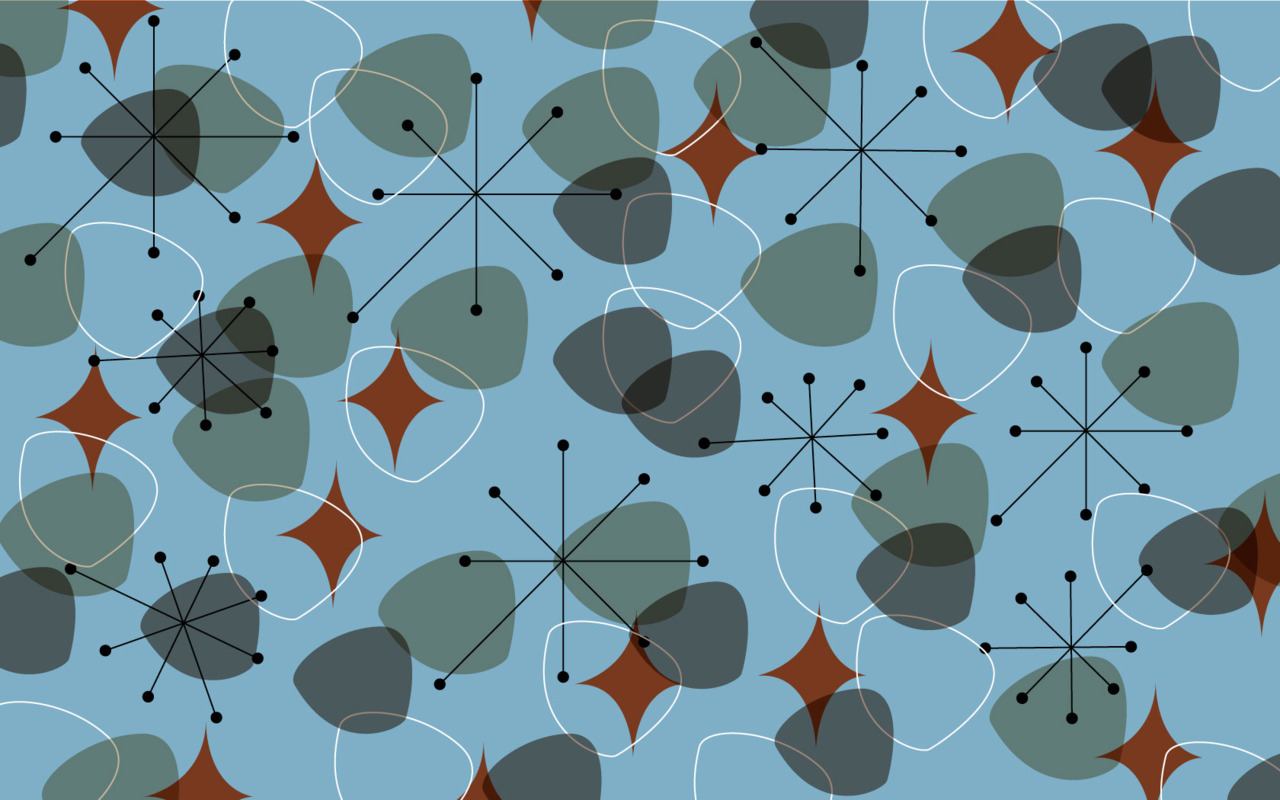 Asking the *RIGHT* Questions
YOUR ROLE AS AN EDUCATOR AND MENTOR TO THE TEAM
Although you are NOT allowed to solve the problem for the team, you CAN help in other ways
Teams are permitted to meet with ‘experts’ – artists, architects, auto mechanics, etc.
These ‘experts’ can provide general knowledge about their field, art, or craft to the team
Okay/Not Okay Examples:
	OKAY: An architect talking about shapes and their relative strength
	NOT OKAY: An architect drawing up potential structure ideas for the team’s solution

	OKAY: An actor talking about good stage presence, performing practices, and general sketch structure
	NOT OKAY: An actor suggesting specific lines or ideas for the team’s sketch

	OKAY: A parent showing team members how to use a machine saw safely and properly
	NOT OKAY: A parent cutting pieces of wood or other materials for the team to ensure safety
 	                 (If teams cannot do it themselves, they need to find another solution they can do)

You CAN and SHOULD be this person whenever possible, as it is one of the most rewarding aspects of being a team’s coach.  “Teach a man to fish…”  Let them do the true learning!
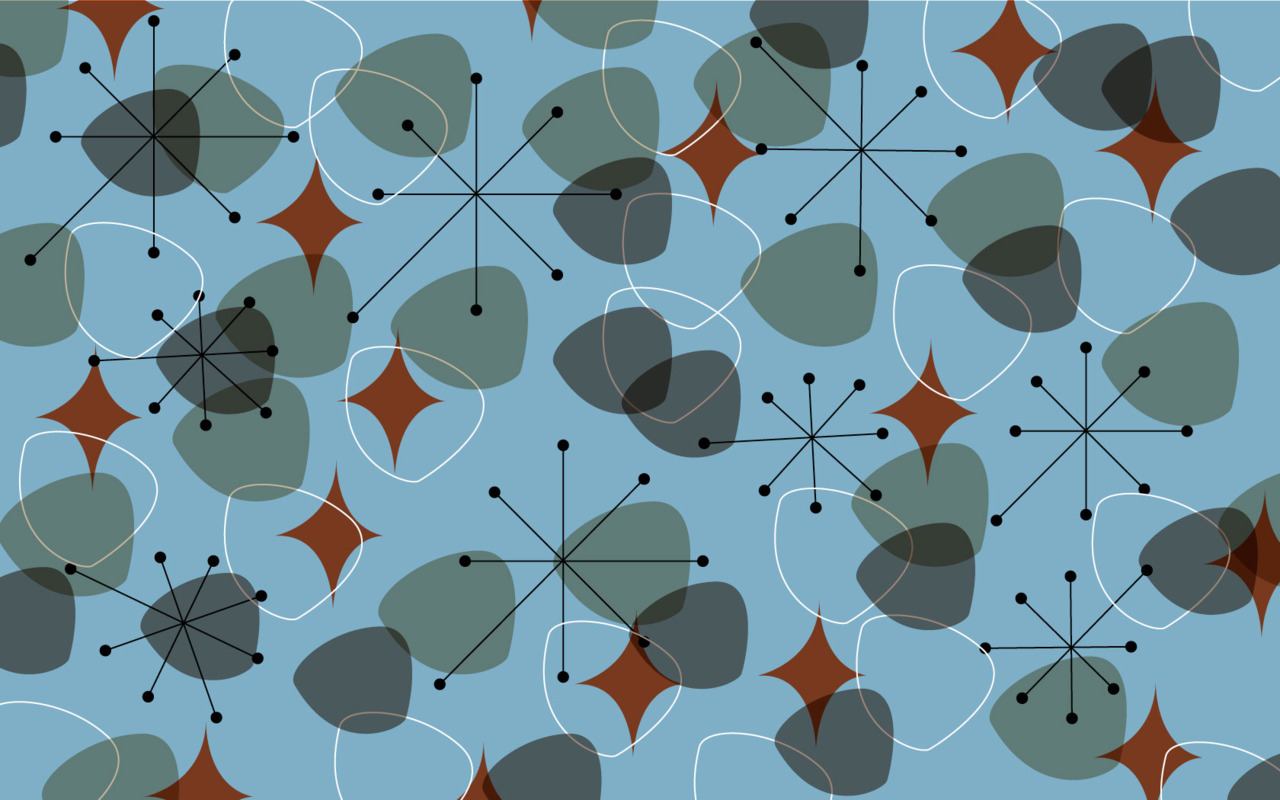 Asking the *RIGHT* Questions
TRAINING FOR SPONTANEOUS
Although Spontaneous is designed to be a surprise, you CAN and SHOULD practice for it!
There are books available for purchase (www.odysseyofthemind.com) and free resources online
Explain what is meant by “Verbal,” “Non-Verbal,” and “Hands-On” Spontaneous problems
Students should be comfortable completing any type of Spontaneous problem
Also know how some Spontaneous problems have “card” systems for responding to problems
The key to being successful at Spontaneous is being familiar with the basics
The additional secret: good teamwork
The team should know which 5 members will complete Sponto based on the kind of problem

IS IT OKAY FOR ME TO JUDGE THEIR SOLUTIONS IN SPONTO?
Of course! This is how the team practices and gets better
Remember: you are just there to provide your opinion w/ respect to ‘creative’ or ‘common’
The *RIGHT* question to ask is: “How could these responses have been more creative?”
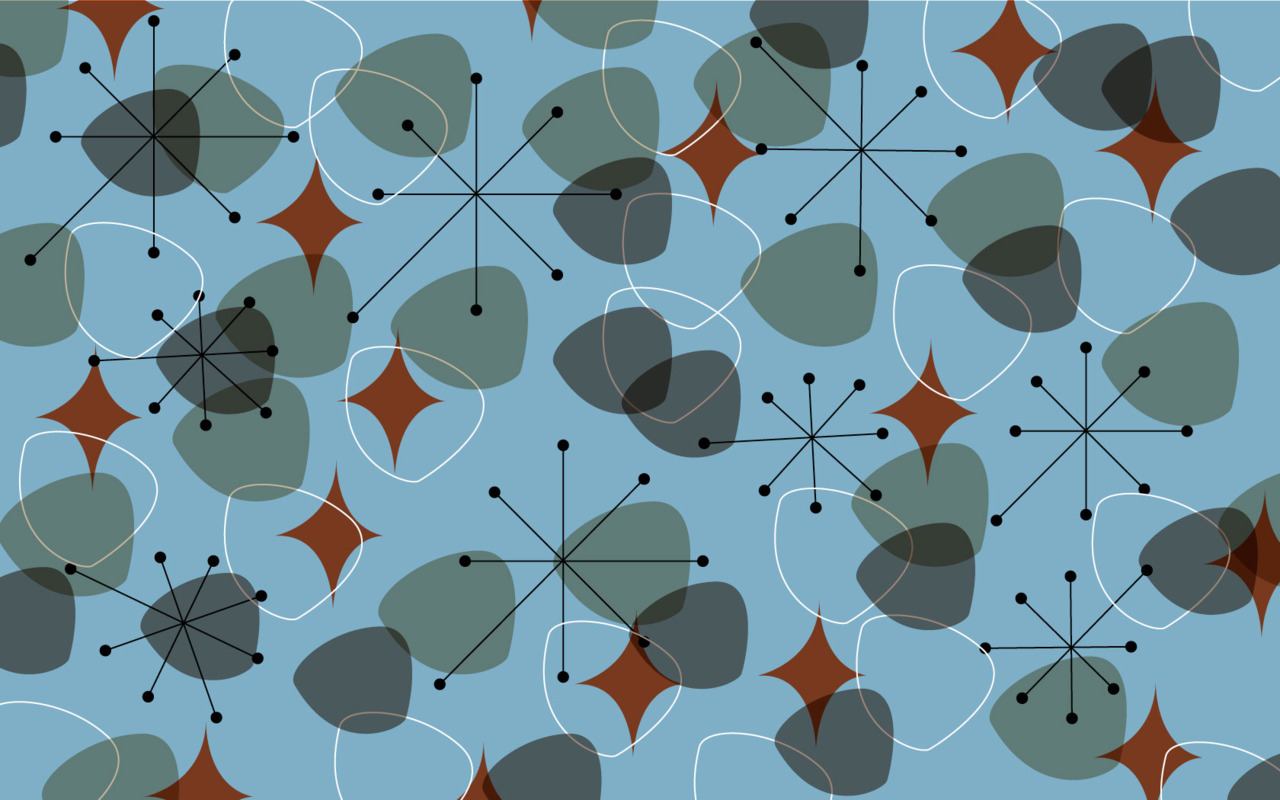 COACH
oordinating with the team and keeping them on track
rienting teams to the program: Sponto, Style, rules
sking the *RIGHT* questions of the team
ommunicating with parents, school, Odyssey, etc.
ands off the solution! 
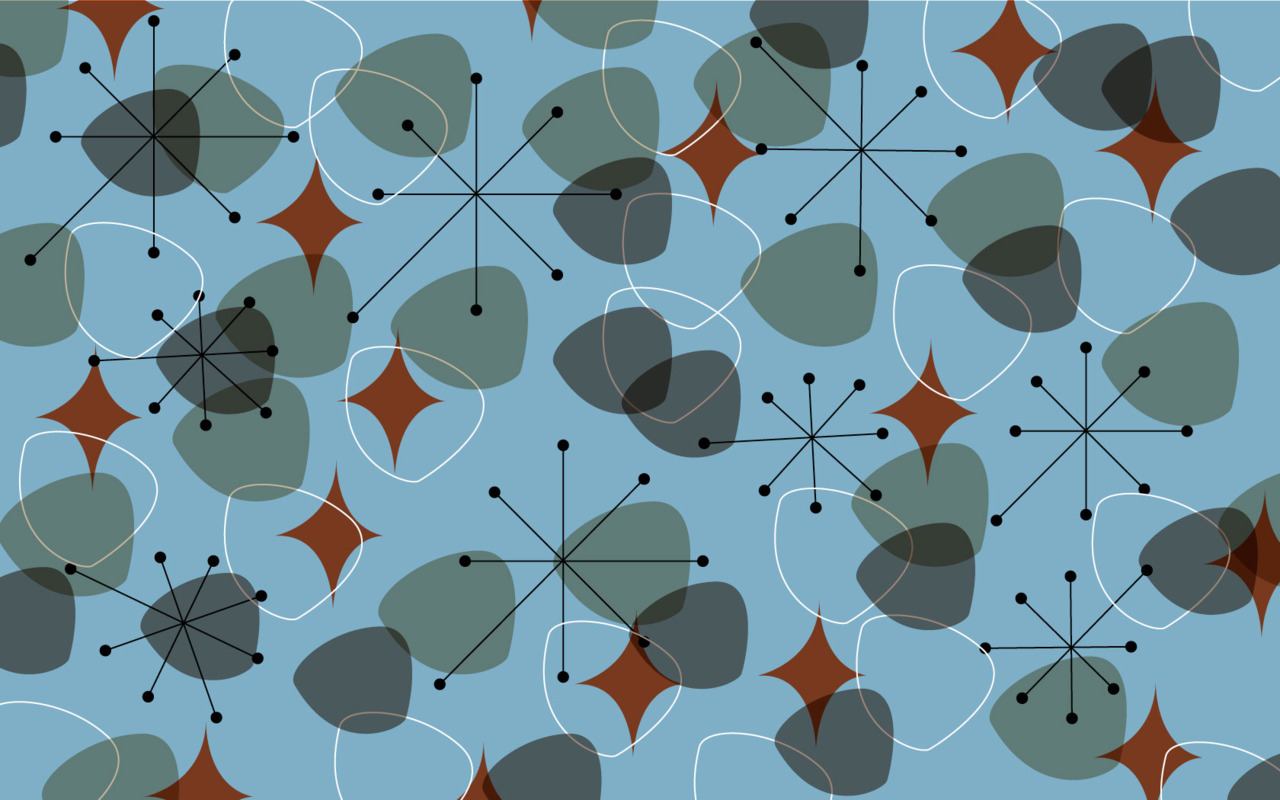 Communicating With Partners
EXPLAINING ODYSSEY IS NOT EASY
Odyssey of the Mind is a comprehensive, very involved program that’s easier to ‘experience’
The short version: “OotM is a creative-problem solving program for teams of students.”
The more you communicate and get parent/school support *up front* the better life will be
Parents can be your best resources/allies or your worst nightmare
Clearly communicating expectations up front will help minimize the negative, maximize positive
The “Team Contract” is also good for parents to sign so they know what they are agreeing to
Also, it is good to let parents know of the financial obligations related to the program, as well as the fundraising opportunities available to help offset any personal costs to participation

PARENTS MUST KNOW AND UNDERSTAND WHAT OUTSIDE ASSISTANCE IS
Every part of a team’s solution must come from the members of the team
Parents are not allowed to build, design, suggest, or create any part of the team’s solution
Even helping with make-up or fixing a broken prop the day of competition is NOT allowed
This keeps the playing field fair for students and ensures students are doing the learning
This is an important thing to include in any “Team Contract” just to make sure it is clear
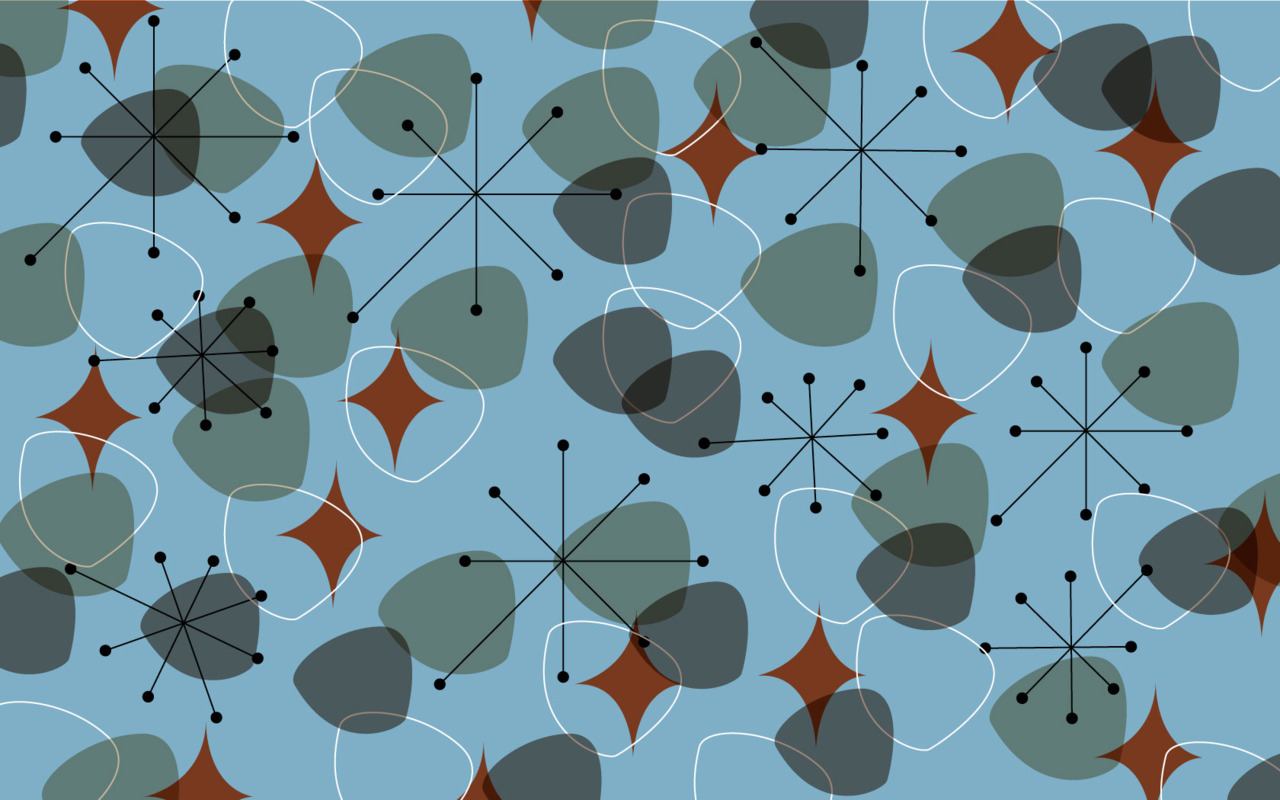 Communicating With Partners
WORKING WITH YOUR SCHOOL OR COMMUNITY GROUP
Schools are the typical sponsor for an Odyssey of the Mind membership
As such, most schools provide some resources, meeting rooms, and even money sometimes
However, not all schools are equally supportive
Community groups can also sponsor a team – in name, financially, or both
The rule is that the community group cannot be set up just for the purpose of Odyssey
It is best to have an ally or resource at the school or community group
Explain the program to this person, get their support, and communicate regularly

WORKING WITH YOUR ODYSSEY OFFICIALS LOCALLY AND INTERNATIONALLY
Know your Association Director and the folks running the program in your region/state
Also know how to access them should you have any questions or need assistance
NOTE: most associations require each team to provide a volunteer for competition day to ensure 1) staffing, and 2) fairness. DO NOT WAIT UNTIL THE LAST MINUTE!
Remember that the folks running your tournament are all volunteers. They need this help!
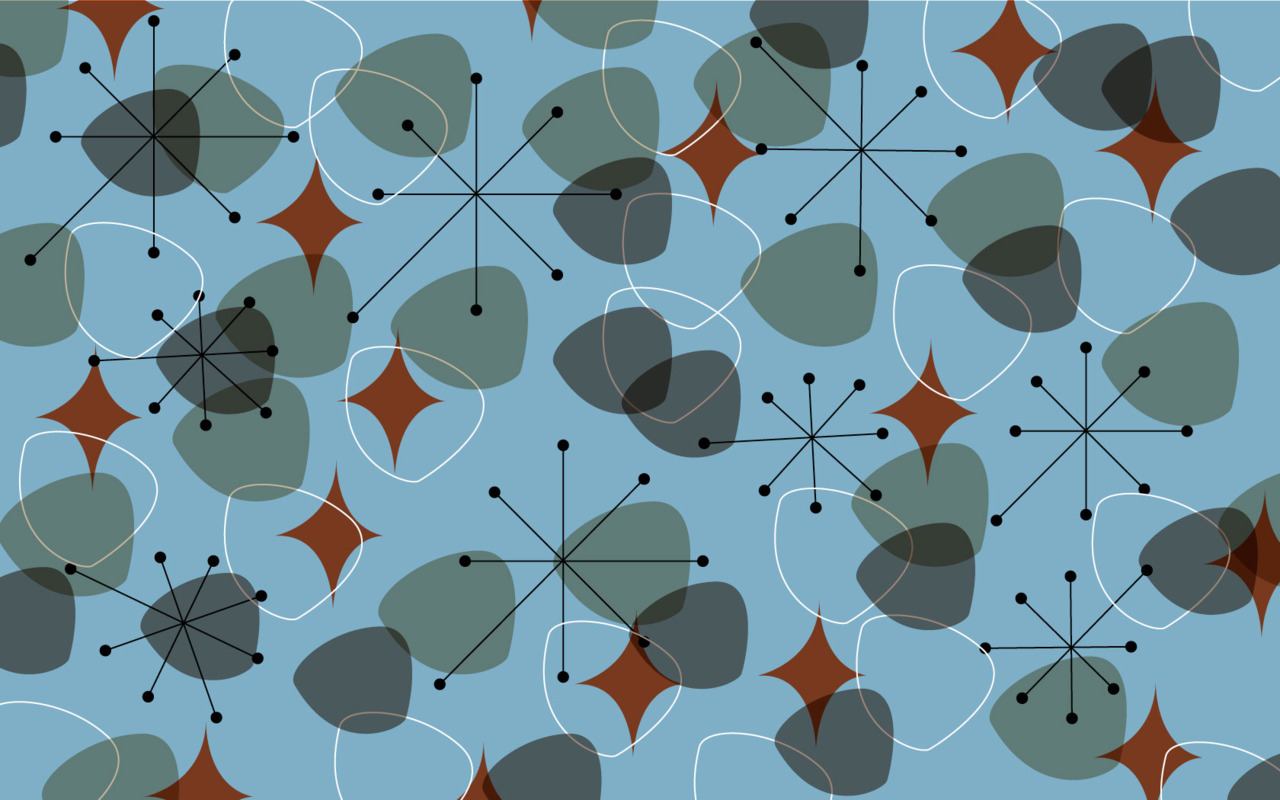 COACH
oordinating with the team and keeping them on track
rienting teams to the program: Sponto, Style, rules
sking the *RIGHT* questions of the team
ommunicating with parents, school, Odyssey, etc.
ands off the solution! 
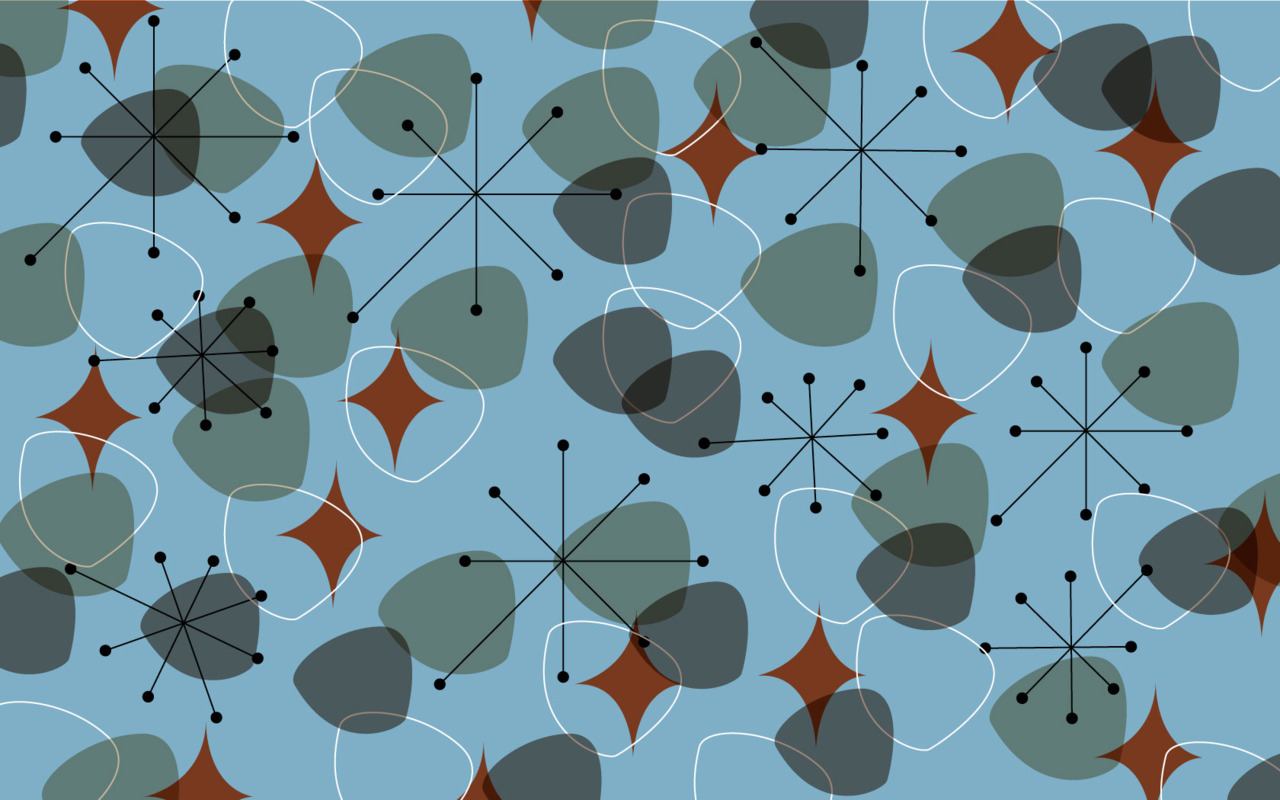 Hands Off the Solution! 
OUTSIDE ASSISTANCE
Odyssey of the Mind is about the ODYSSEY: students learn along the way
If we, as adults and coaches, do the work for them, it defeats the purpose of the program
Similarly, if adults do the work for a team, it eliminates a fair playing field for competition
If a team cannot solve the problem w/o getting help, they should find a new solution
This learning component of the program is critical and is taken very, very seriously

THIS IS NOT A BURDEN, IT IS A RELIEF!
That’s why I included the smiley face!
Often, we see a very obvious solution that teams should most likely see, consider, or even do
However, us telling the students what to do eliminates the “discovery” process of learning
Watching students come to a solution on their own is infinitely more rewarding
When students win without Outside Assistance, they win knowing they did the work
Plus, OA relieves the stress and pressure off you!  You’re not solving the problem!
You have plenty of other work to keep you busy! Let the students do their job! 
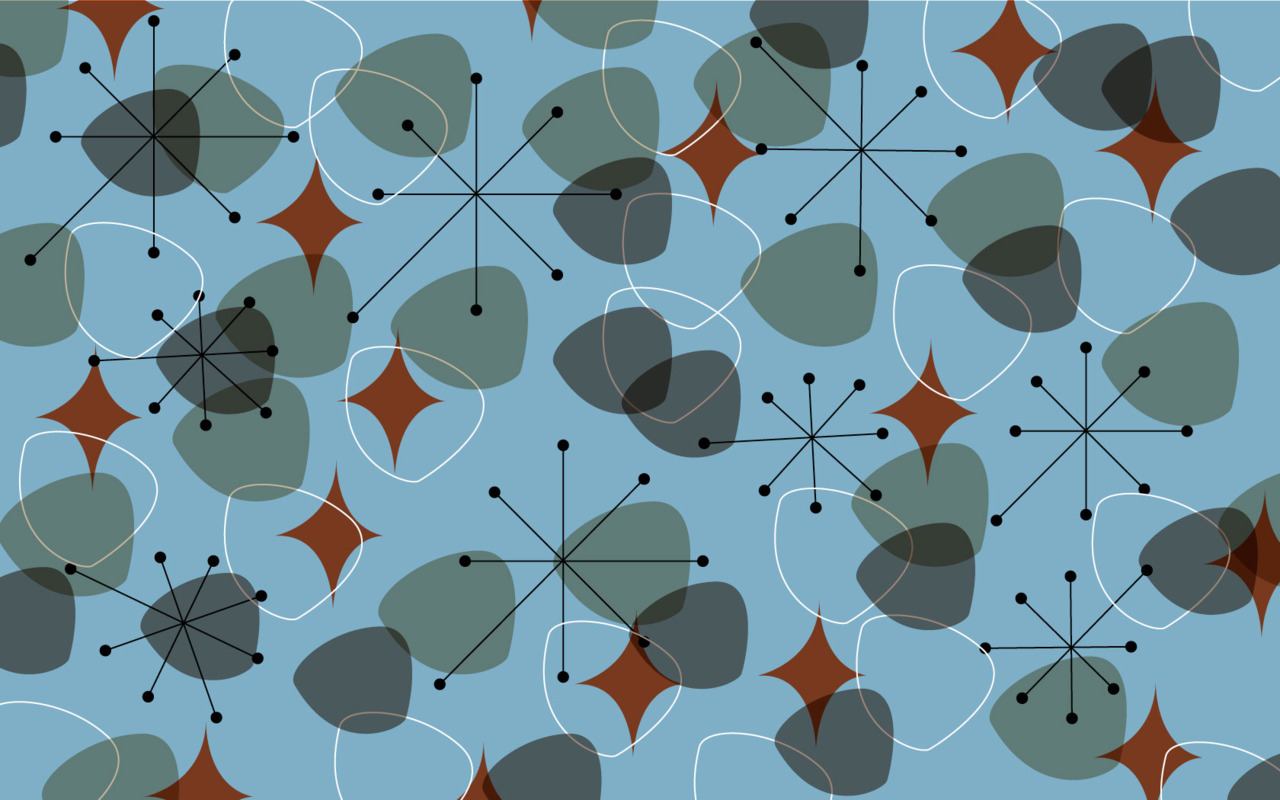 COACH
oordinating with the team and keeping them on track
rienting teams to the program: Sponto, Style, rules
sking the *RIGHT* questions of the team
ommunicating with parents, school, Odyssey, etc.
ands off the solution! 
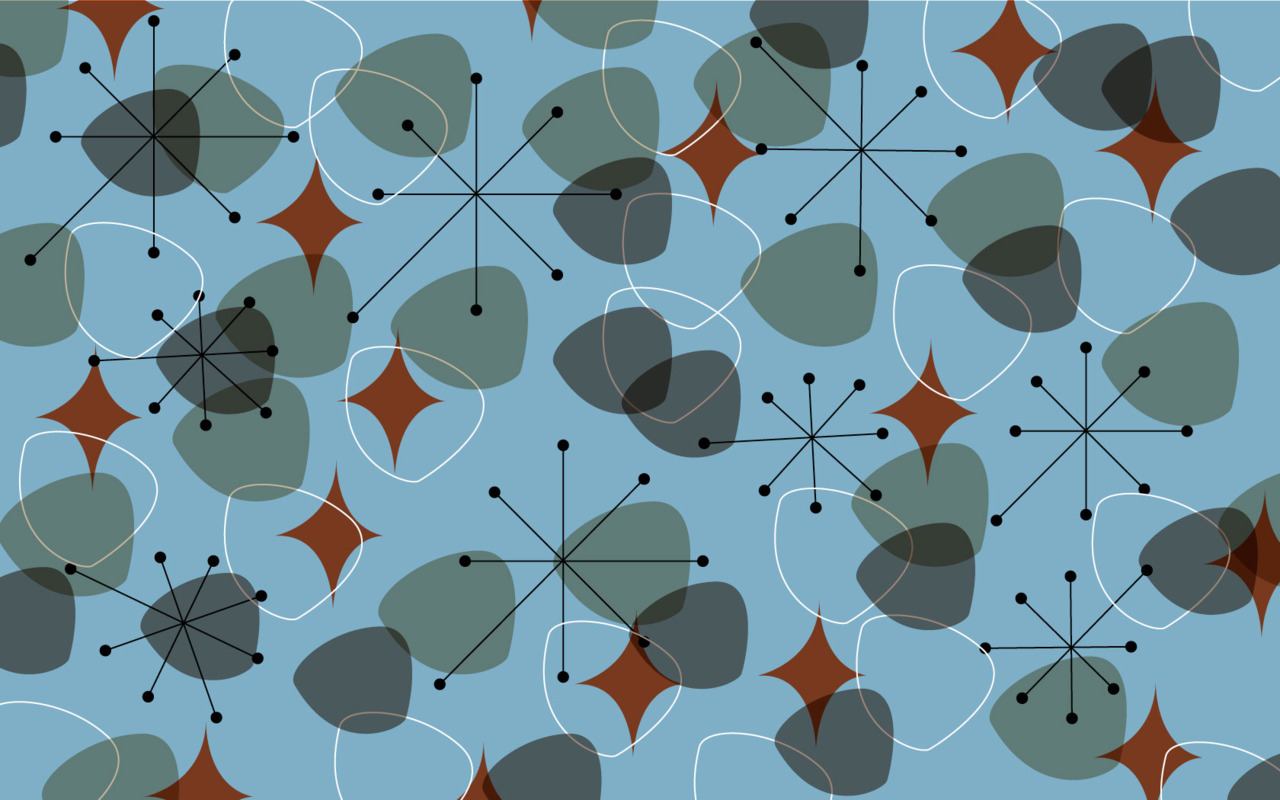 Illinois Odyssey of the Mind Five Secrets for Becoming a Great COACH
QUESTIONS?